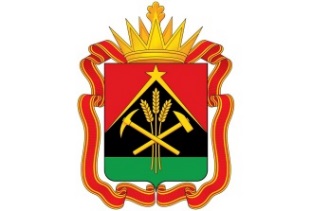 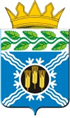 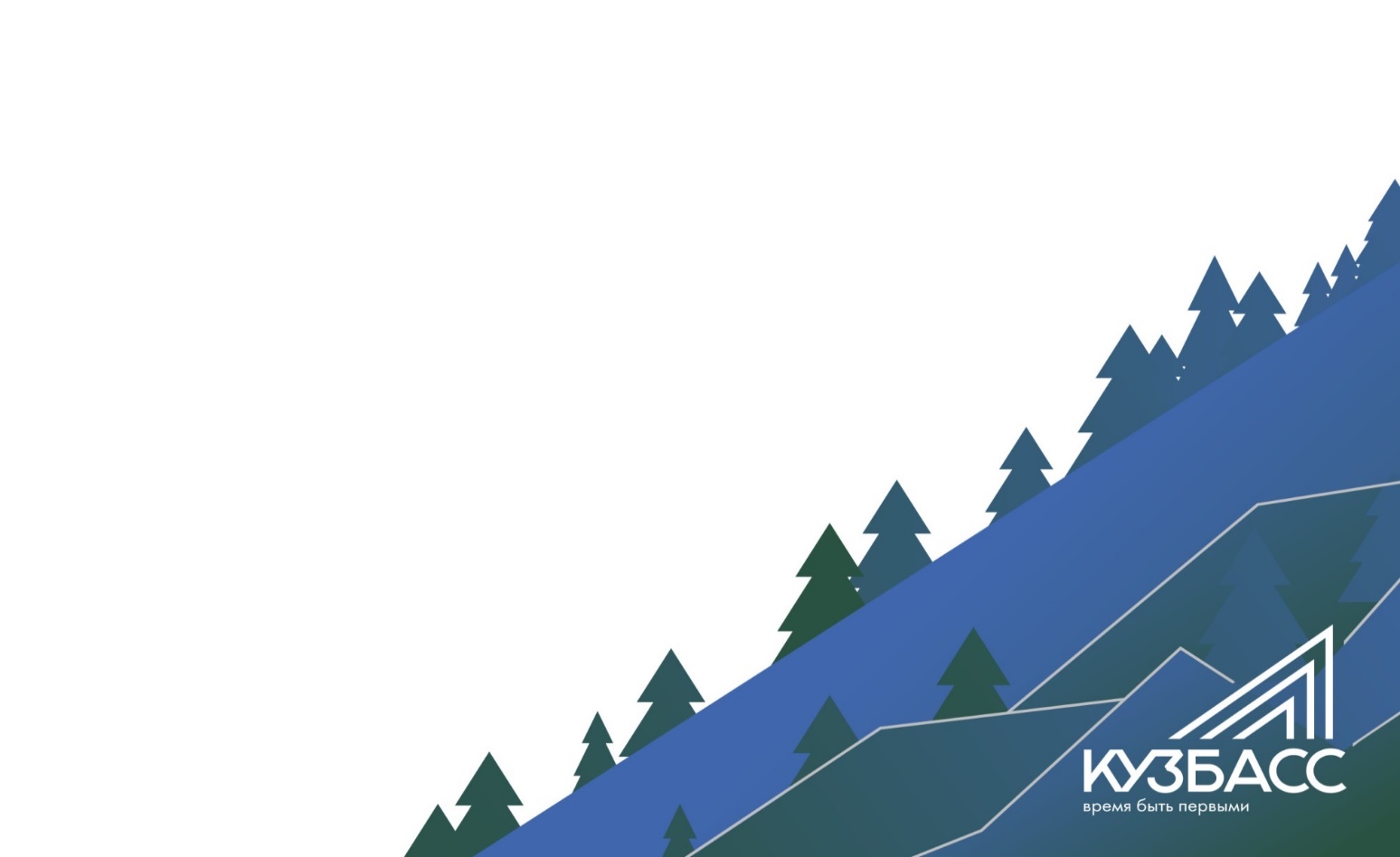 Отчет по реализации проектов по бережливому производствуза 1 квартал 2025 года в Крапивинском муниципальном округе
Исполнитель: Ермакова Наталья Александровна, 
начальник отдела экономического развития 
администрации Крапивинского муниципального округа
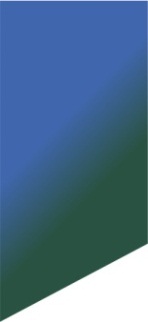 Содержание (структура отчета)
Наименование
Номер слайда
Муниципальное образование
1.1. общая информация;
1.2. образцы;
1.3. проекты.
3-6
2. Региональные органы исполнительной власти/ ФОИВ
2.1. Общая информация
2.2. Участие в проектах на уровне РОИВ/ФОИВ
7-8
9
3. Прочие активности (региональные, городские, районные)
конференции; сессии; конкурсы….
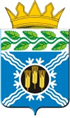 КРАПИВИНСКИЙ МУНИЦИПАЛЬНЫЙ ОКРУГ1.1. Общая информация
Всего
57
проектов
Общее количество проектов на 01.04.2025г
Реализовано
54
В стадии реализации
3
1
Свод проектов по направлениям за 1 квартал 2025 года (нарастающим итогом)
3
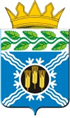 Крапивинский муниципальный округ1.3. Проекты
«Сокращение времени поиска карт земель сельскохозяйственного назначения на бумажном носителе»
Команда проекта
Жужкова Татьяна Александровна
Начальник отдела сельского хозяйства, экологии и лесоустройства администрации Крапивинского муниципального округа
Павлов Семен Сергеевич
Заместитель начальника отдела сельского хозяйства, экологии и лесоустройства АКМО
Карназеева Любовь Васильевна 
Заместитель начальника отдела сельского хозяйства, экологии и лесоустройства АКМО
Махнева Светлана Вячеславовна
Главный специалист отдела сельского хозяйства, экологии и лесоустройства АКМО
3
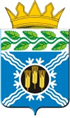 Сельское хозяйство
Проект: «Сокращение времени поиска карт земель сельскохозяйственного назначения на бумажном носителе»
Отдел сельского хозяйства, экологии и лесоустройства администрации Крапивинского муниципального округа
«Было»
Обоснование:
Отсутствие систематизации и рациональной организации рабочего пространства специалистов отдела сельского хозяйства, экологии и лесоустройства администрации Крапивинского муниципального округа.
Проблемы:
Длительный поиск документов:
-отсутствие разделителей с наименованиями в документах;
-нерациональное использование места в шкафах для документов.
«Стало»
Результат:
Быстрое выполнение операций.
Эффективное предоставление ответов на запросы.
Соблюдение порядка и стандартизация рабочего места.
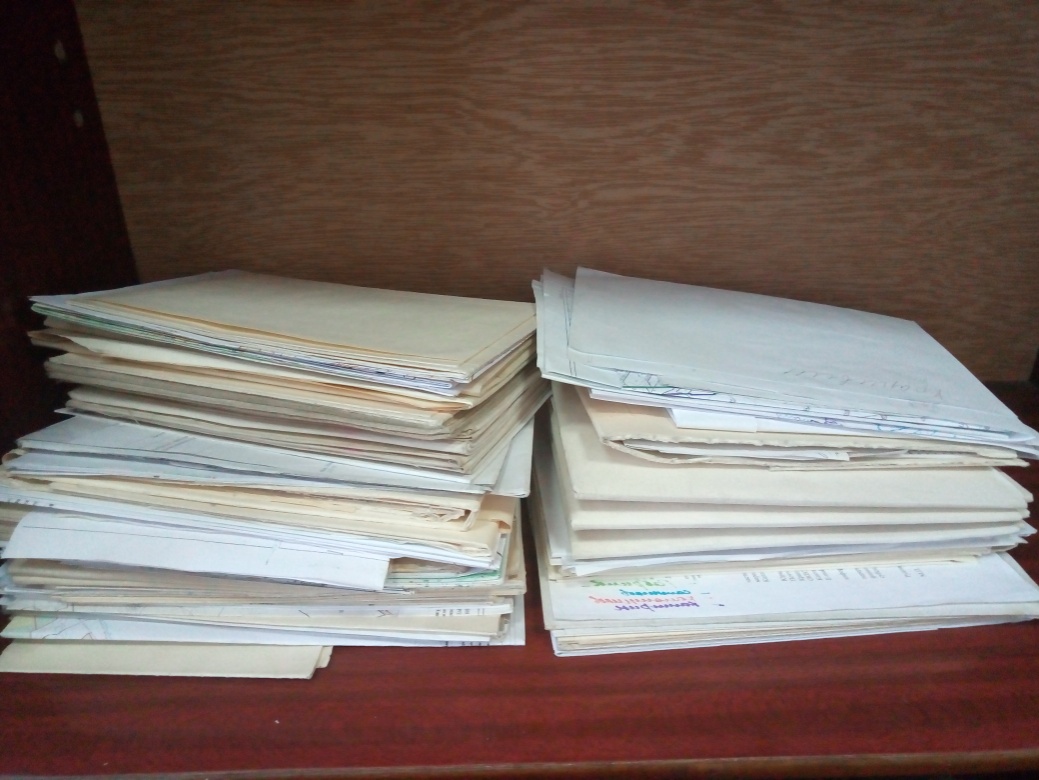 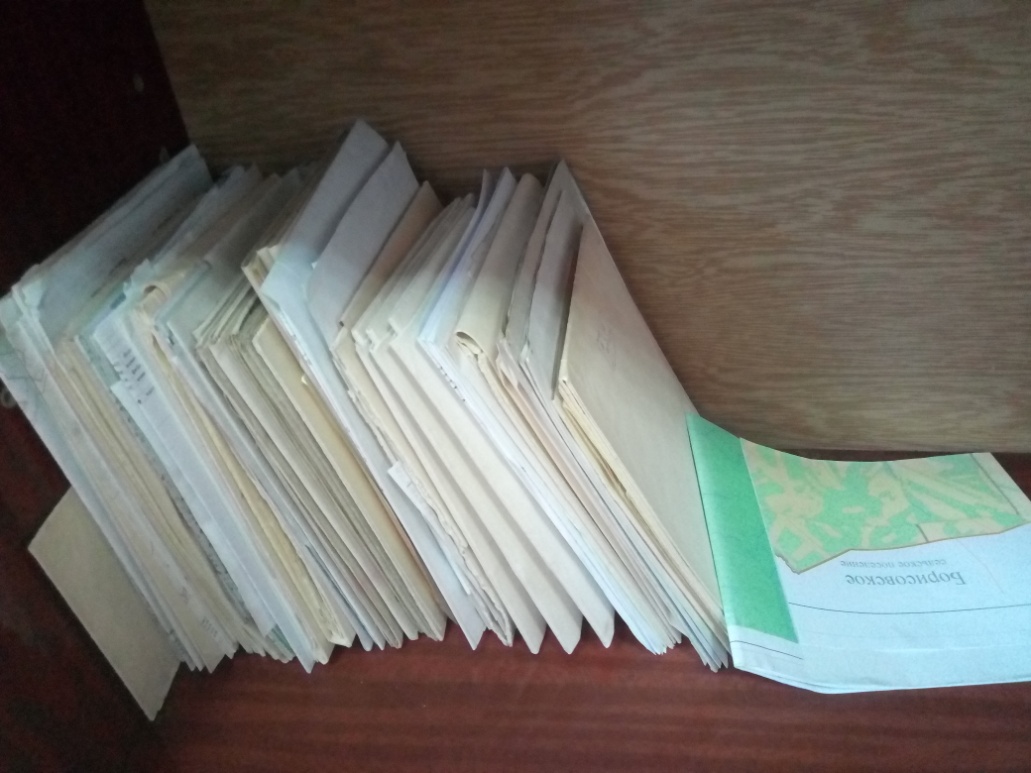 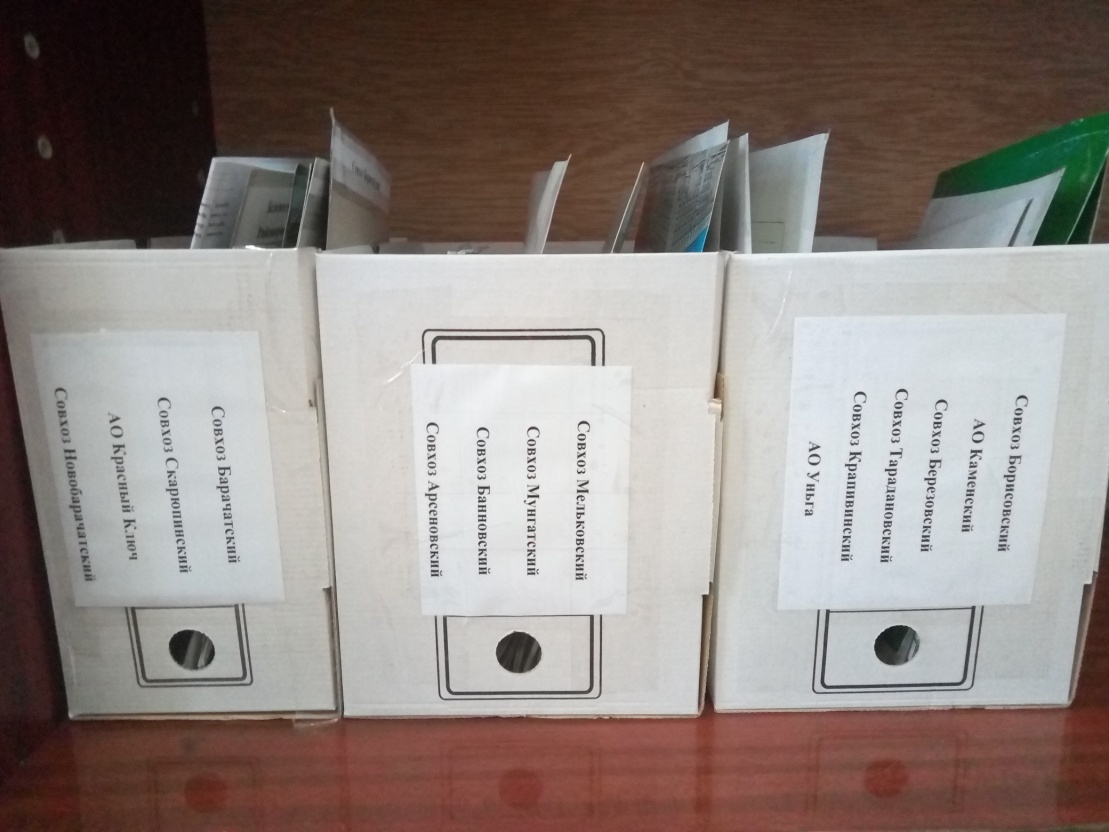 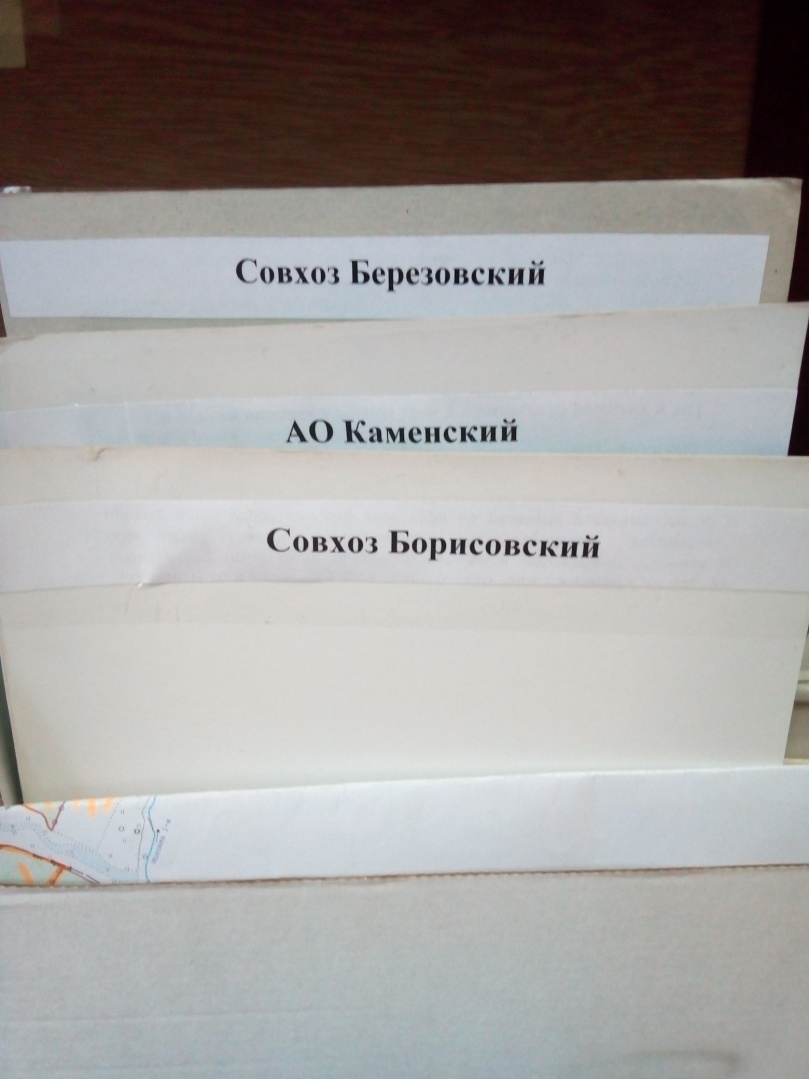 6
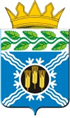 Крапивинский муниципальный округ
2. ОМСУ/ РОИВ/ ФОИВ 2.1. Общая информация
1. Обучающие тренинги и фабрики процессов в Крапивинском муниципальном округе не проводятся.
Обучение основам бережливого производства сотрудники Крапивинского муниципального округа проходят в Автономной некоммерческой организации «Центр компетенций Кузбасса». 
В 1 квартале 2025 года обучение не проходили.

2. Участие в региональных конференциях, сессиях, заседаниях координационного совета: Крапивинский муниципальный округ принимает в режиме видеоконференцсвязи.
6
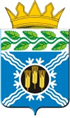 Крапивинский муниципальный округ
2. РОИВ/ ФОИВ 2.2. Участие в проектах на уровне РОИВ/ФОИВ
Участие в проектах, в том числе пилотных, на уровне Кузбасса, Федерации Крапивинский муниципальный округ в 1 квартале 2025 года не принимал.
<номер>
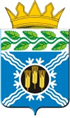 Крапивинский муниципальный округ
3. Прочие активности (региональные, межрегиональные, городские, районные)Нормативные акты по бережливому производству:Постановление от 30.12.2022 № 2135 «По стимулированию сотрудников в рамках внедрения системы бережливого производства»;Постановление от 24.10.2023 № 1539 «О создании координационного совета по внедрению принципов и стандартов клиентоцентричности в муниципальное управление».
<номер>
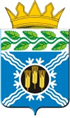 Крапивинский муниципальный округ
Спасибо за внимание!
<номер>